Para descargar imágenes es necesario registrarse!
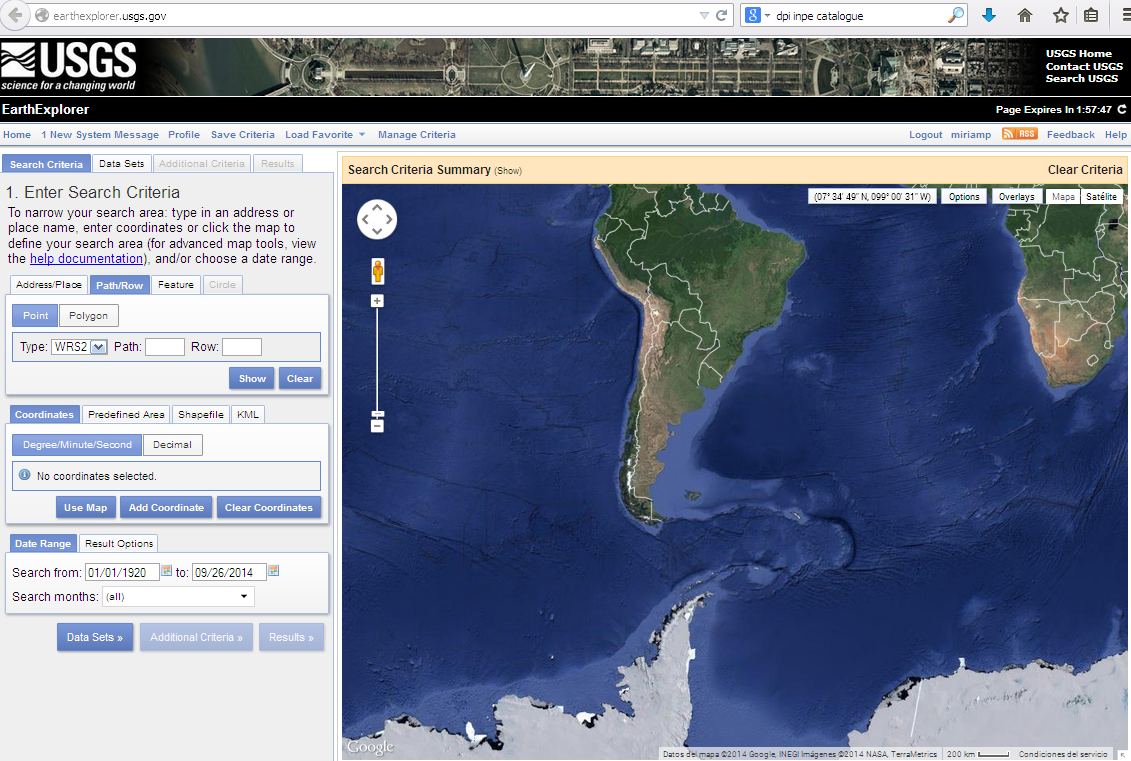 1-Ingresar Path y Row
Apretar el botón “Show”
O hacer click en el mapa

2- Elegir la fecha de imagen
http://earthexplorer.usgs.gov/
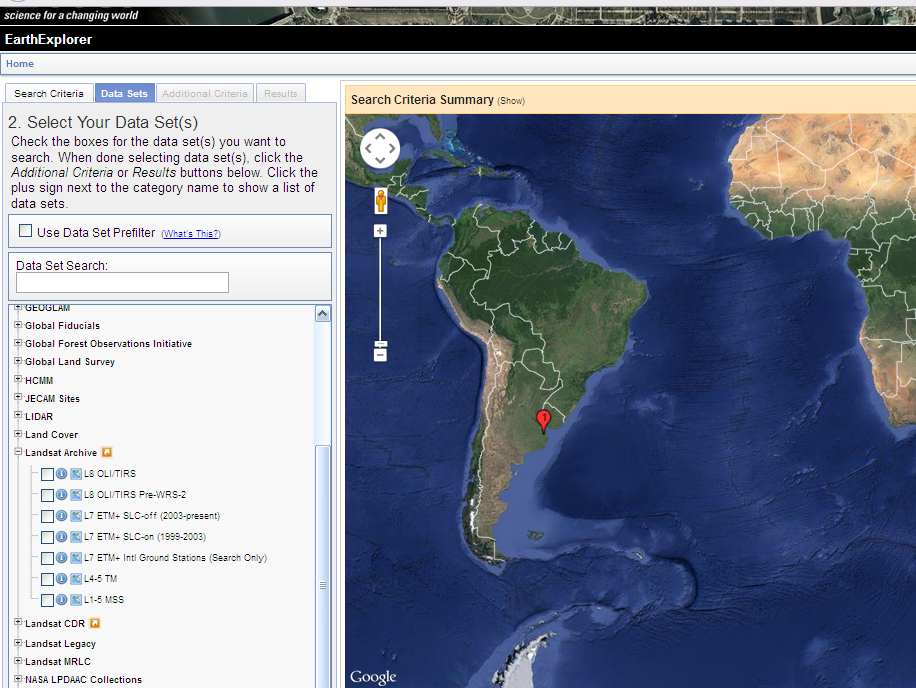 3- Elegir el tipo de dato
4- Apretar “Results”
En Data set, está en permanente actualización!!!!
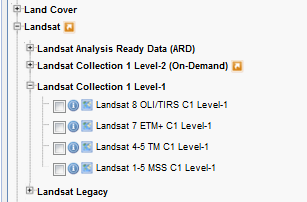 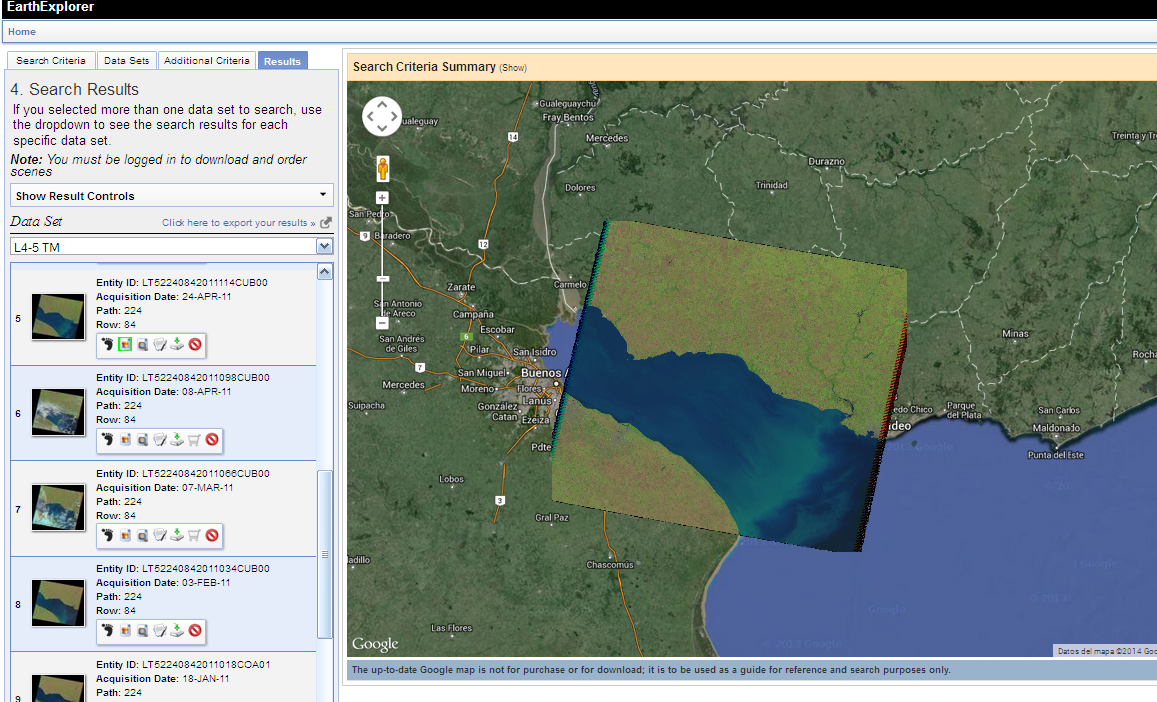 Desplegar la imagen y elegir las que se quieren descargar
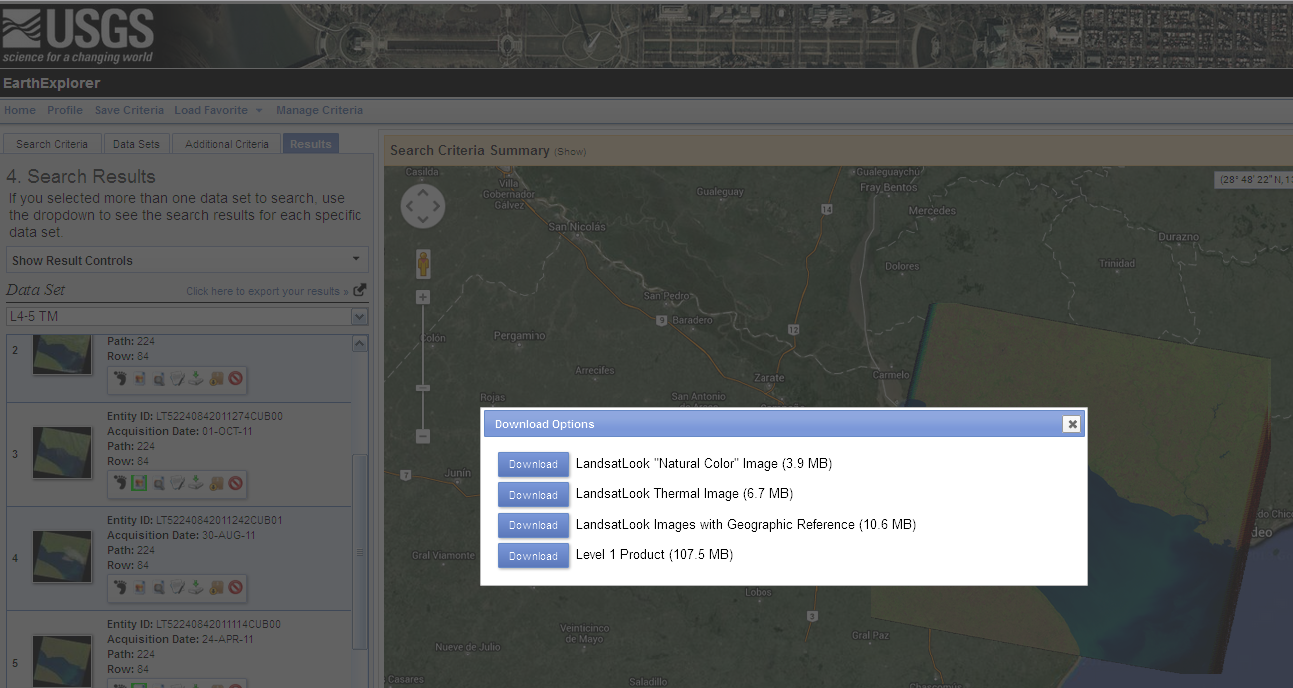 Descargar la Imagen completa!
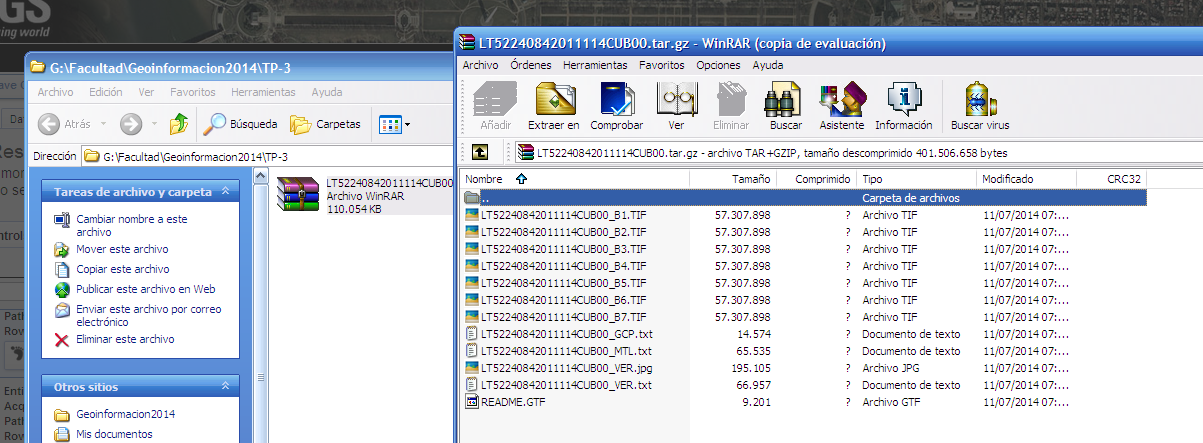 Una vez en el disco, descomprimir la imagen: 
Cada banda por separado está en formato TIF.
Vamos a importarla a ERDAS Imagine, para generar el formato .img
Donde ubicar el Path y Row de la imagen de interés y sitios  de descarga
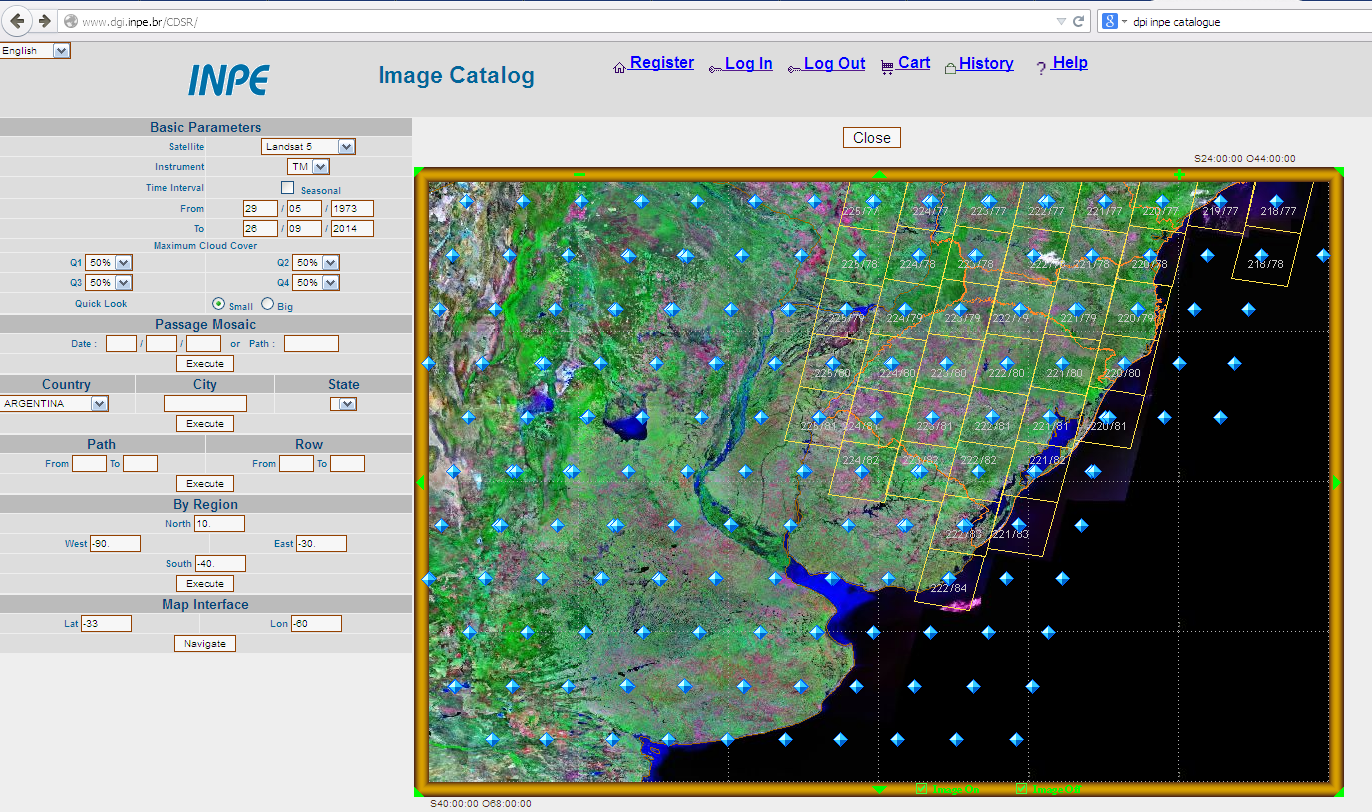 http://www.dgi.inpe.br/CDSR/
CONAE –Catalogo del Landsat 8
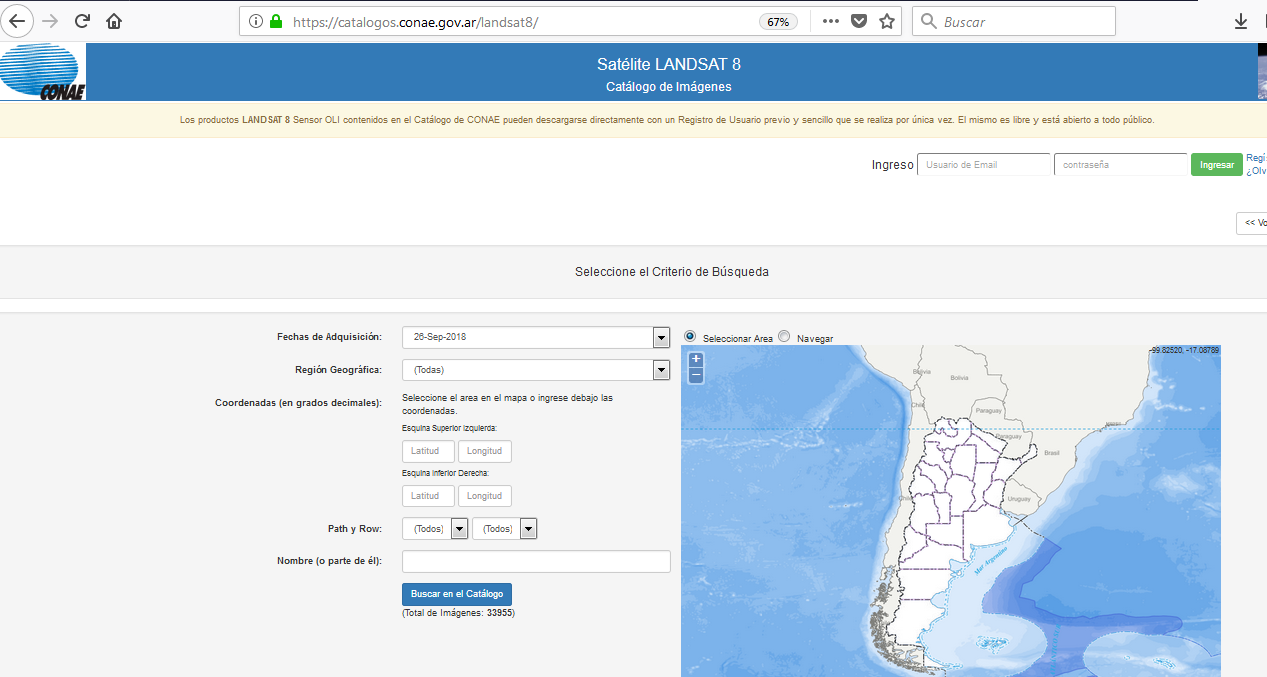 https://catalogos.conae.gov.ar/landsat8/
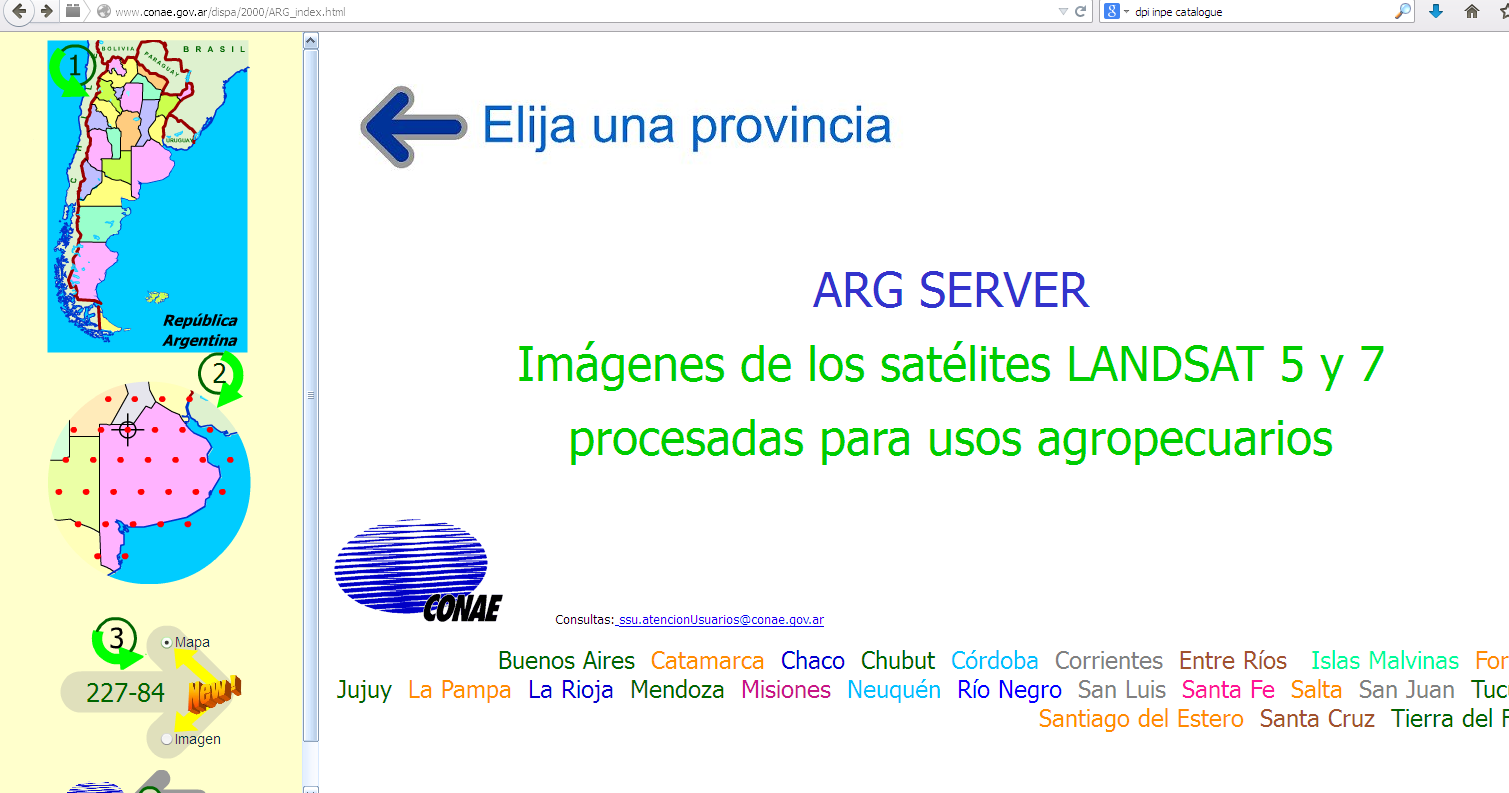 http://www.conae.gov.ar/dispa/2000/ARG_index.html
No está activa!
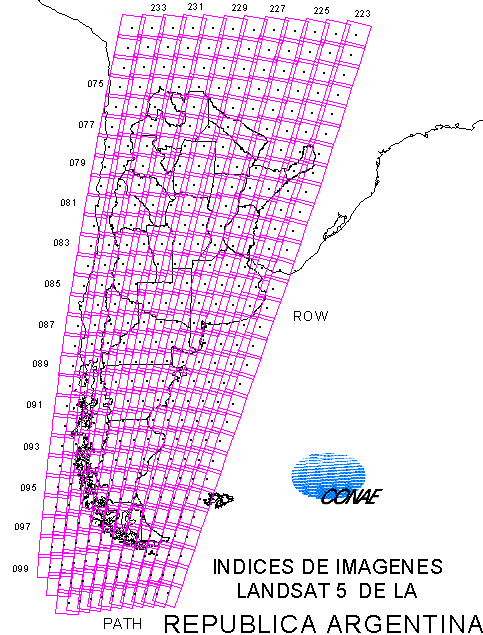 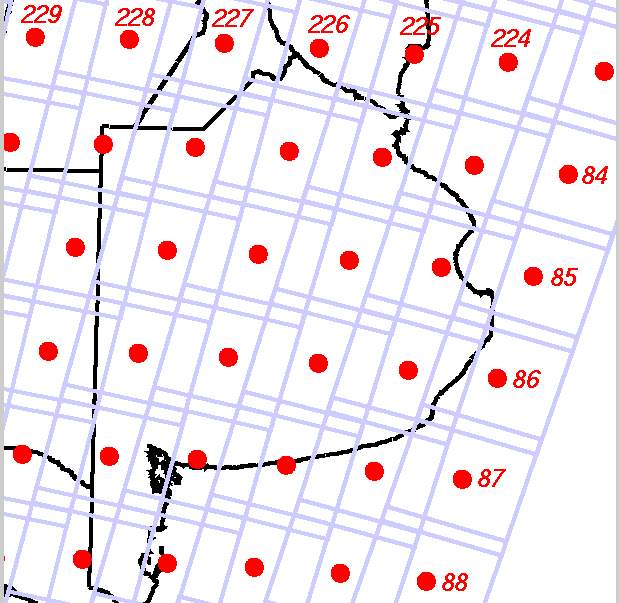 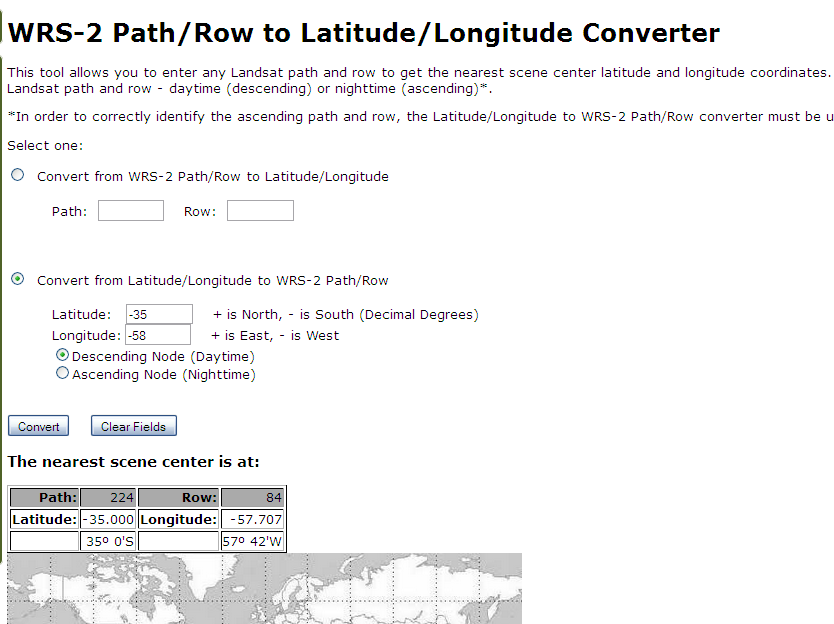 Ingreso las coordenadas de AOI
Obtengo el Path y Row de la imagen
http://landsat.usgs.gov/tools_latlong.php
-Imagen Landsat 8 (OLI) Path y Row: 225/84, adquirida el 23 de julio de 2018.

-Lectura del header .Identificación de las bandas:	 
	Cuantas bandas hay?
	Que tamaño (en MB) tiene cada una? Son todas iguales	 Cuantos pixeles tienen de ancho y de alto?

Descomprimirla (en el explorador de Windows)

Ingresarla al programa ERDAS Imagine (Layer stack) Usar las bandas: 1,2,3,4,5,6 y 7

Desplegar la imagen en el Viewer
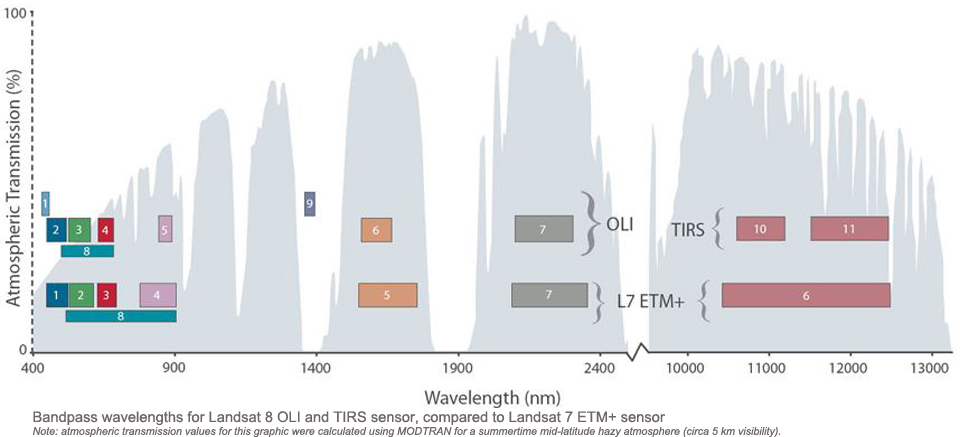